IEEE 802.1 OmniRAN TGSeptember 2015 F2F MeetingBangkok, Thailand
2015-09-02Max Riegel, Nokia Networks
(TG Chair)
September 2015 F2F Meeting
Venue
Centara Grand & Bangkok Convention Centre 999/99 Rama1 Road, Pathumwan Bangkok 10330, Thailand
www.centarahotelsresorts.com
Sessions, location
Mon, Sep 14th,16:00-18:00	Lotus Suite 8
Tue, Sep 15th, 16:00-18:00	Lotus Suite 12
Wed, Sep 16th, 13:30-15:30	Lotus Suite 12
Thu, Sep 17th, 16:00-18:00	Lotus Suite 4
22nd Level Floor Plan
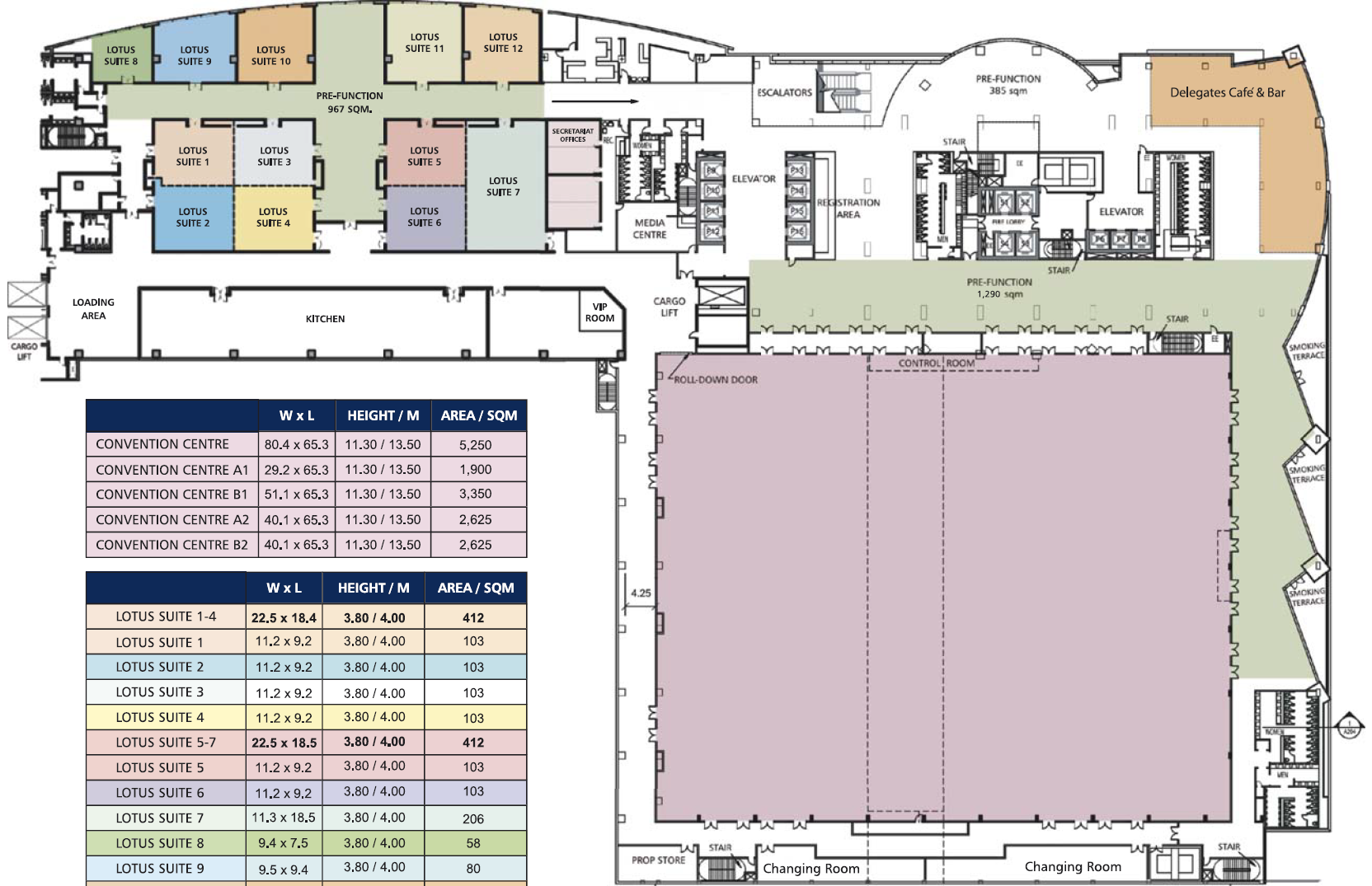 September 2015 Agenda Graphics
Participants, Patents, and Duty to Inform
All participants in this meeting have certain obligations under the IEEE-SA Patent Policy. 
Participants [Note: Quoted text excerpted from IEEE-SA Standards Board Bylaws subclause 6.2]:
“Shall inform the IEEE (or cause the IEEE to be informed)” of the identity of each “holder of any potential Essential Patent Claims of which they are personally aware” if the claims are owned or controlled by the participant or the entity the participant is from, employed by, or otherwise represents
“Should inform the IEEE (or cause the IEEE to be informed)” of the identity of “any other holders of potential Essential Patent Claims” (that is, third parties that are not affiliated with the participant, with the participant’s employer, or with anyone else that the participant is from or otherwise represents)
The above does not apply if the patent claim is already the subject of an Accepted Letter of Assurance that applies to the proposed standard(s) under consideration by this group
Early identification of holders of potential Essential Patent Claims is strongly encouraged
No duty to perform a patent search
Patent Related Links
All participants should be familiar with their obligations under the IEEE-SA Policies & Procedures for standards development.

Patent Policy is stated in these sources:
IEEE-SA Standards Boards Bylawshttp://standards.ieee.org/develop/policies/bylaws/sect6-7.html#6
IEEE-SA Standards Board Operations Manualhttp://standards.ieee.org/develop/policies/opman/sect6.html#6.3
Material about the patent policy is available at http://standards.ieee.org/about/sasb/patcom/materials.html


If you have questions, contact the IEEE-SA Standards Board Patent Committee Administrator at patcom@ieee.org or visit http://standards.ieee.org/about/sasb/patcom/index.html

This slide set is available athttps://development.standards.ieee.org/myproject/Public/mytools/mob/slideset.ppt
Call for Potentially Essential Patents
If anyone in this meeting is personally aware of the holder of any patent claims that are potentially essential to implementation of the proposed standard(s) under consideration by this group and that are not already the subject of an Accepted Letter of Assurance: 
Either speak up now or
Provide the chair of this group with the identity of the holder(s) of any and all such claims as soon as possible or
Cause an LOA to be submitted
Other Guidelines for IEEE WG Meetings
All IEEE-SA standards meetings shall be conducted in compliance with all applicable laws, including antitrust and competition laws. 
Don’t discuss the interpretation, validity, or essentiality of patents/patent claims. 
Don’t discuss specific license rates, terms, or conditions.
Relative costs, including licensing costs of essential patent claims, of different technical approaches may be discussed in standards development meetings. 
Technical considerations remain primary focus
Don’t discuss or engage in the fixing of product prices, allocation of customers, or division of sales markets.
Don’t discuss the status or substance of ongoing or threatened litigation.
Don’t be silent if inappropriate topics are discussed … do formally object.
See IEEE-SA Standards Board Operations Manual, clause 5.3.10 and “Promoting Competition and Innovation: What You Need to Know about the IEEE Standards Association's Antitrust and Competition Policy” for more details.
Resources – URLs
Link to IEEE Disclosure of Affiliation 
http://standards.ieee.org/faqs/affiliationFAQ.html
Links to IEEE Antitrust Guidelines
http://standards.ieee.org/resources/antitrust-guidelines.pdf
Link to IEEE Code of Ethics
http://www.ieee.org/web/membership/ethics/code_ethics.html 
Link to IEEE Patent Policy
http://standards.ieee.org/board/pat/pat-slideset.ppt
Agenda proposal for September 2015 F2F
Review of minutes
Reports
P802.1CF contributions
Functional decomposition and design
SDN abstraction
P802.1CF editor’s draft
Review and comments resolution
Component model within scope of 802.1CF
Status report to IEEE 802 WGs
AOB
Agenda items #1
Call Meeting to Order
Chair called meeting to order at
Minutes taker:
 
Roll Call
Call for Potentially Essential Patents
If anyone in this meeting is personally aware of the holder of any patent claims that are potentially essential to implementation of the proposed standard(s) under consideration by this group and that are not already the subject of an Accepted Letter of Assurance: 
Either speak up now or
Provide the chair of this group with the identity of the holder(s) of any and all such claims as soon as possible or
Cause an LOA to be submitted
Agenda items #2
Review of minutes
Reports
P802.1CF contributions
Functional decomposition and design
SDN abstraction
P802.1CF editor’s draft
Review and comments resolution
Component model within scope of 802.1CF
Status report to IEEE 802 WGs
AOB